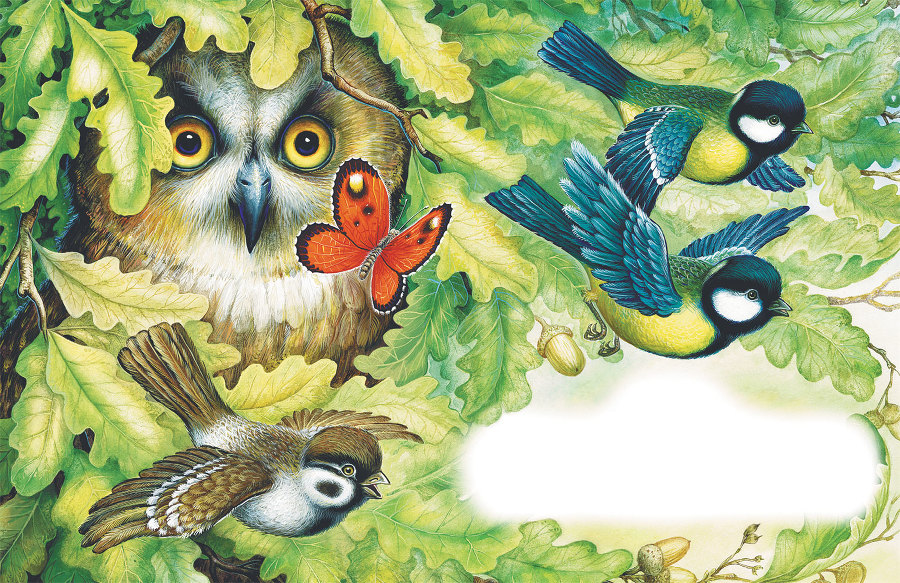 Дикие птицы
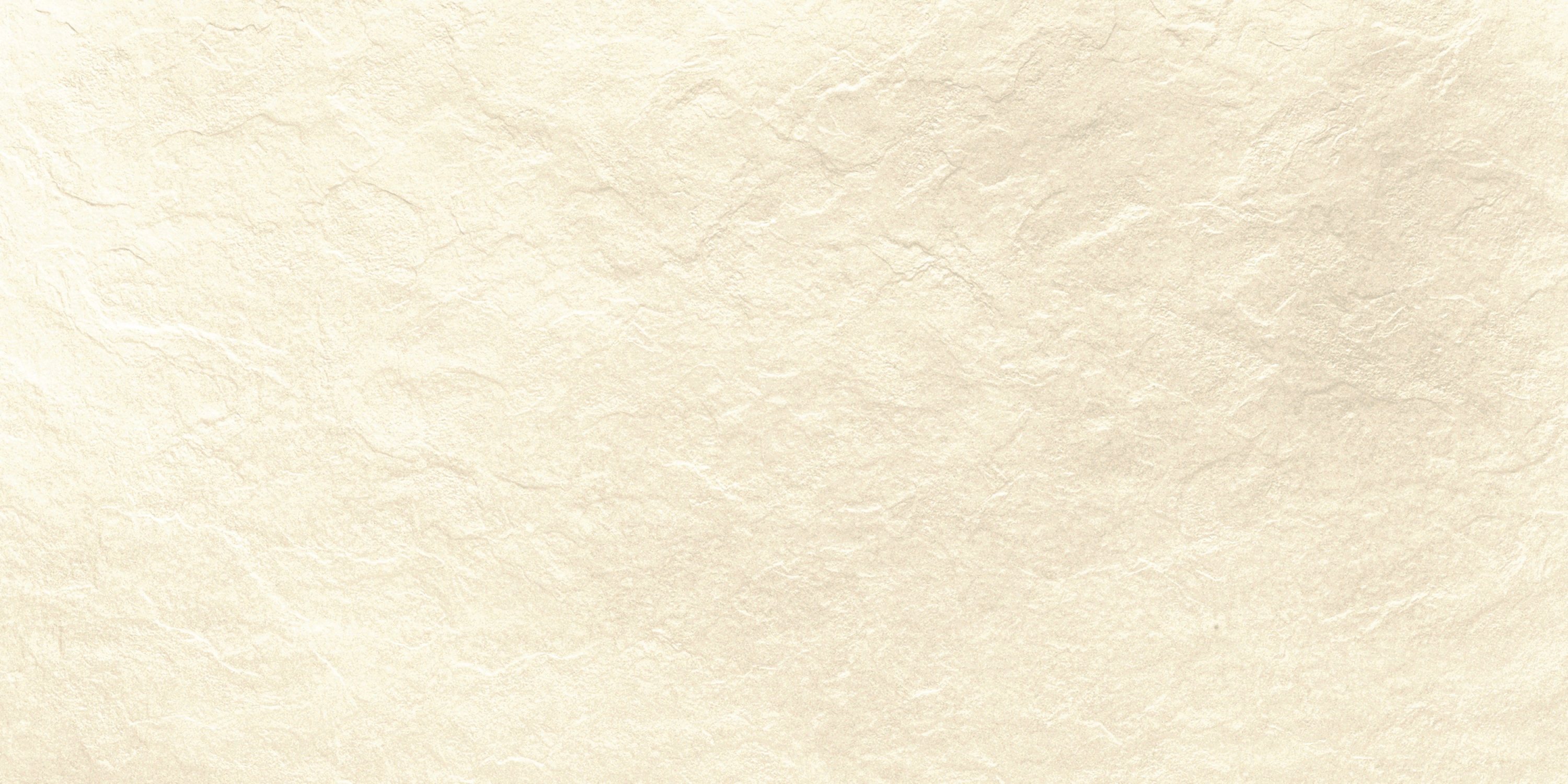 Перелетные птицы
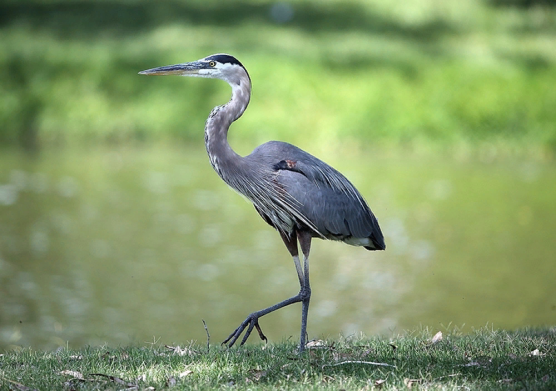 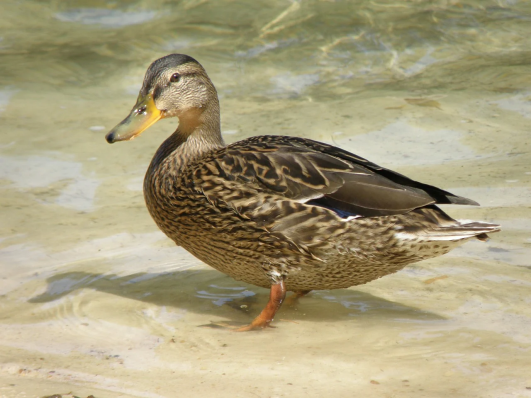 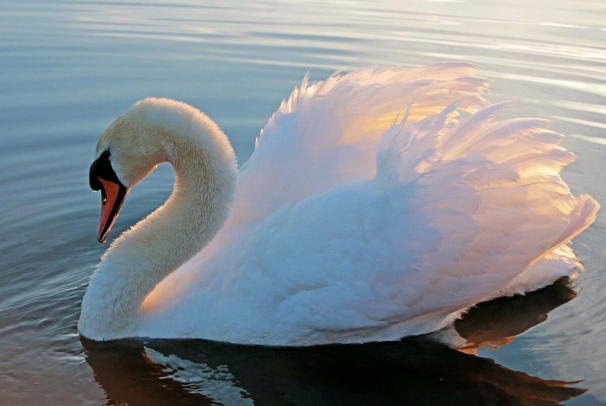 Дикая утка                                  Лебедь                                                    Цапля
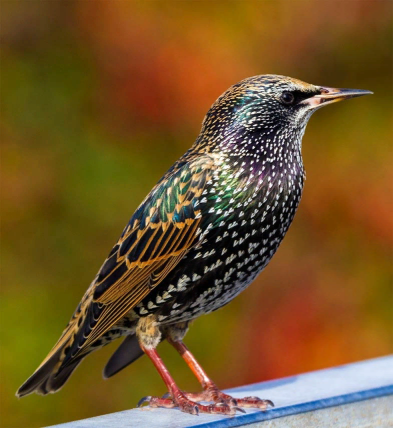 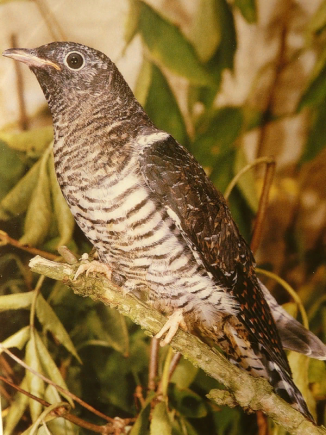 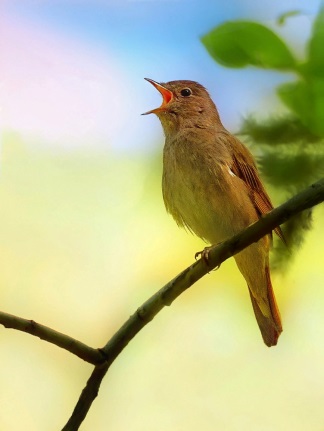 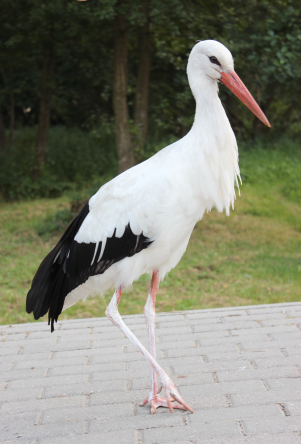 Кукушка                               Соловей                     Скворец                         Аист
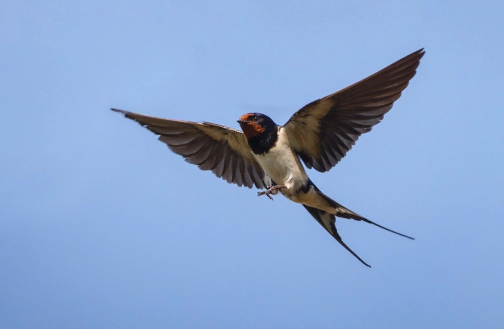 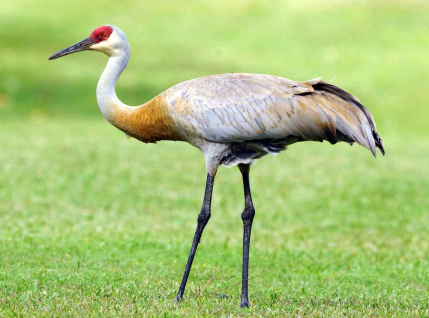 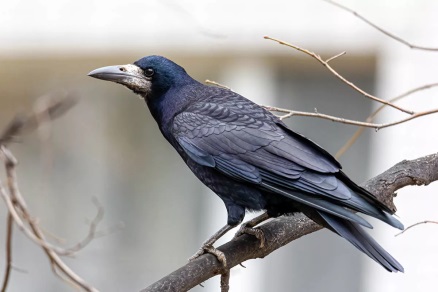 Ласточка                                           Журавль                                      Грач
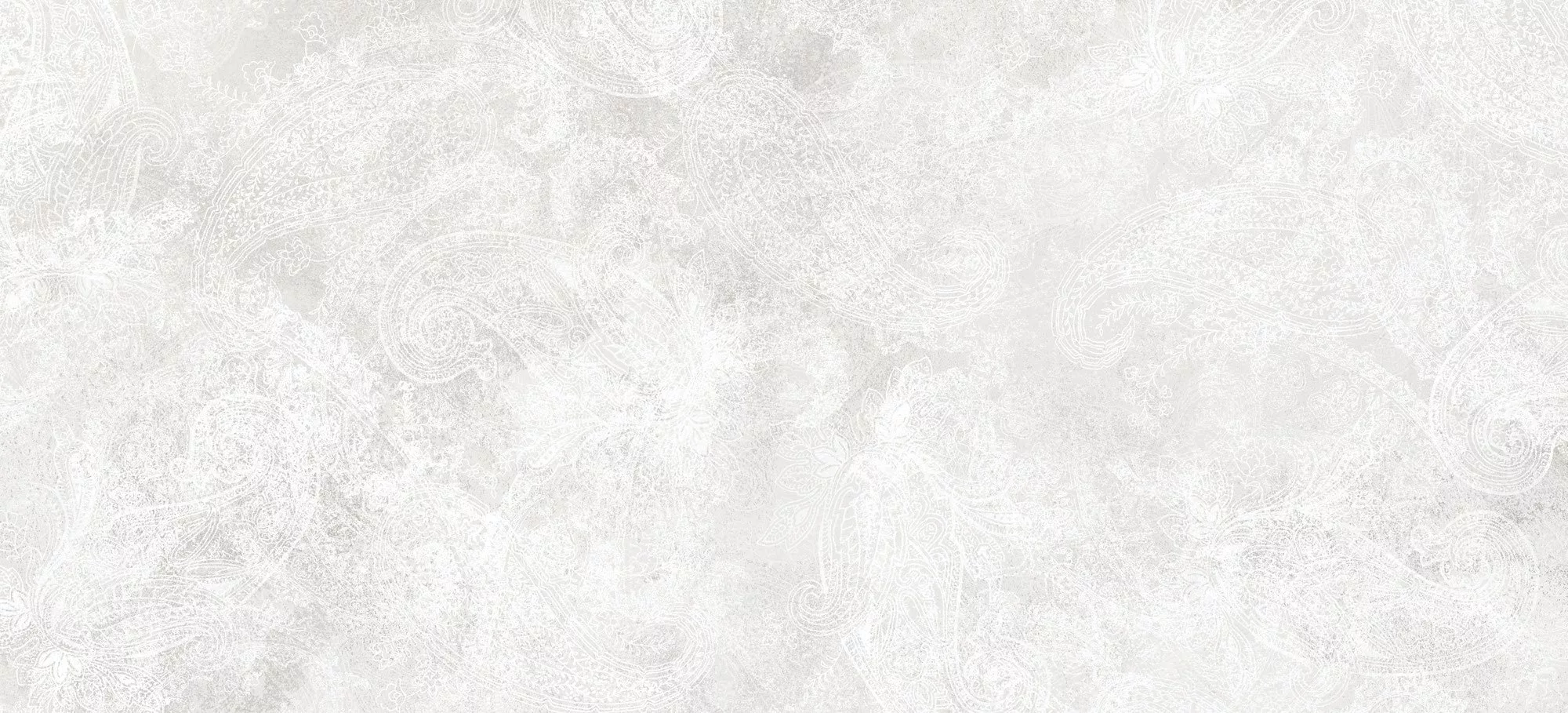 Зимующие птицы
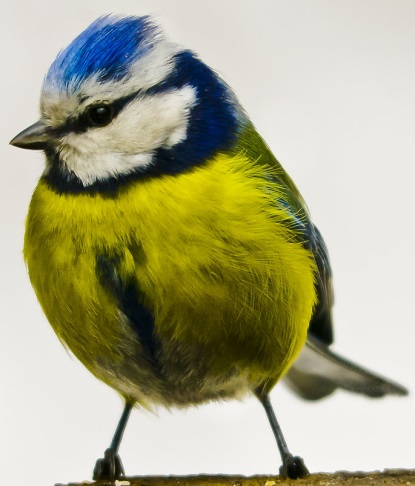 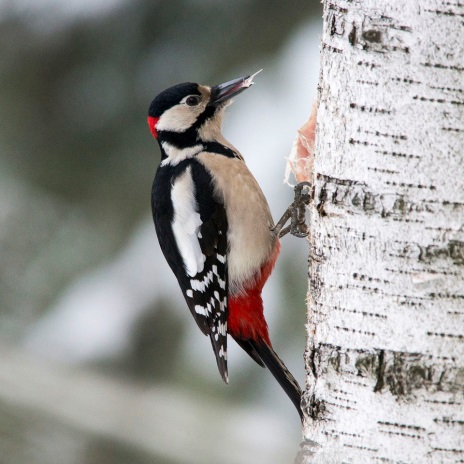 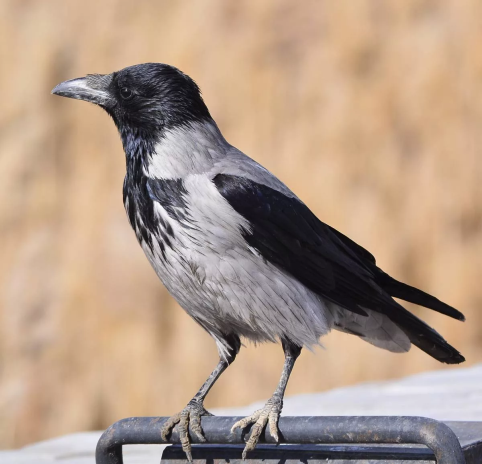 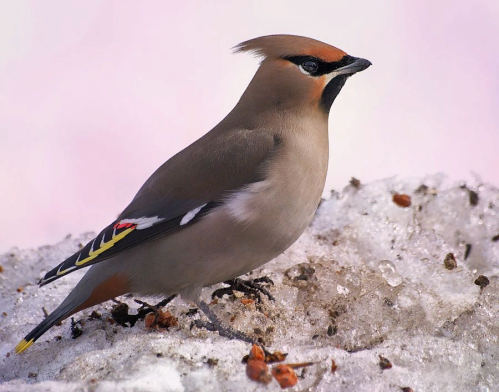 Синица
Дятел
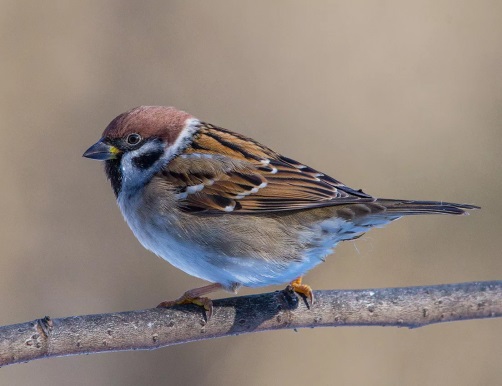 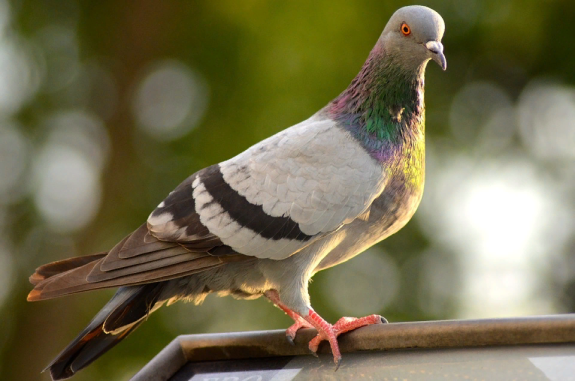 Свиристель
Ворона
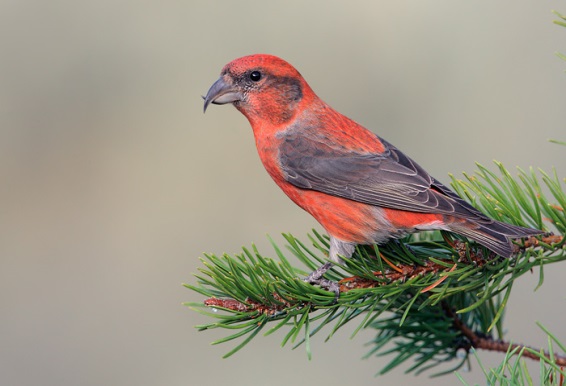 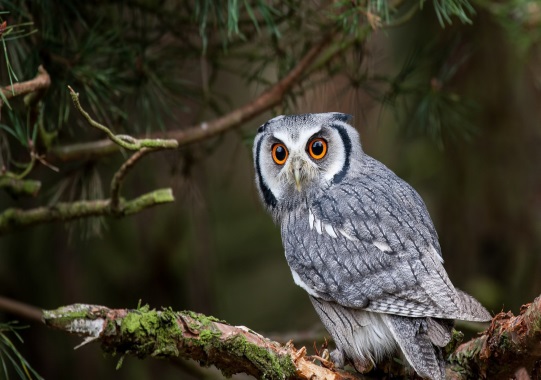 Голубь
Воробей
Клест
Сова
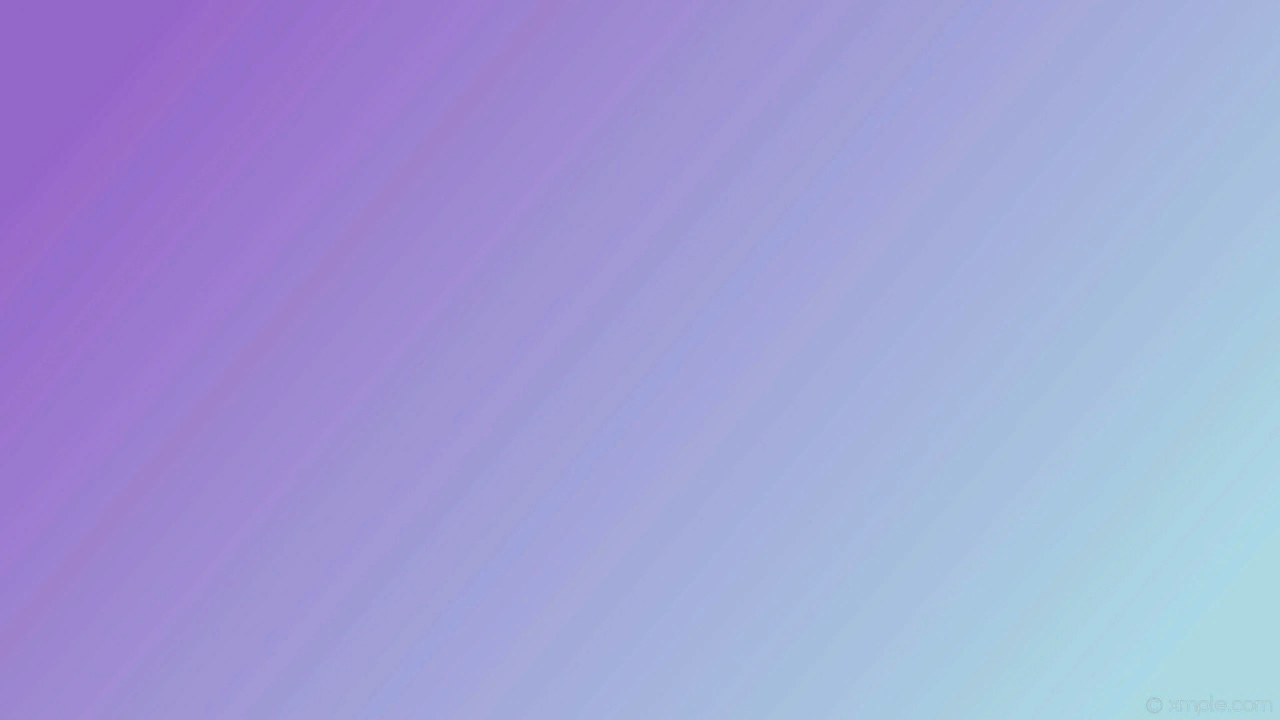 Учим новые слова
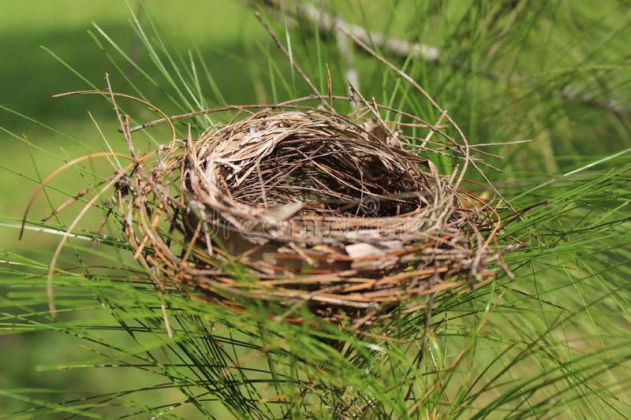 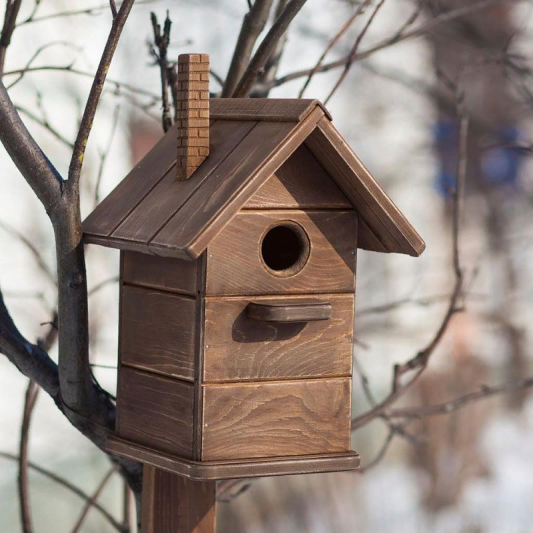 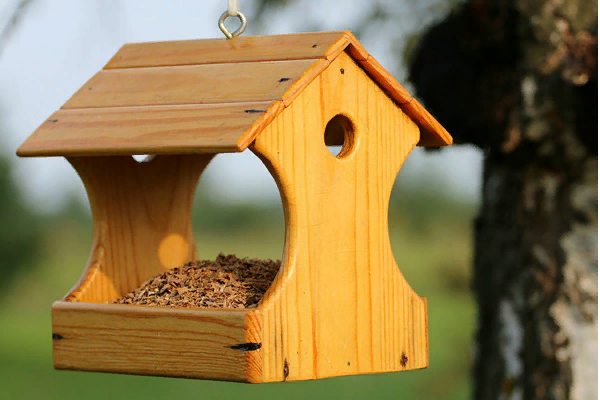 Гнездо
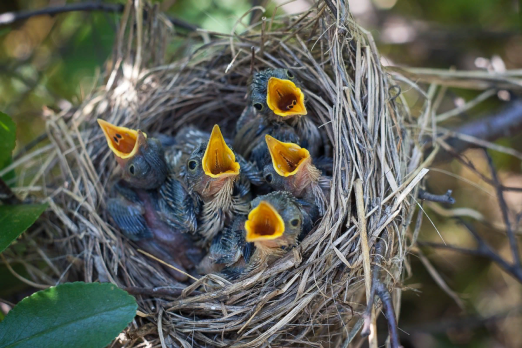 Кормушка
Скворечник
Птенцы
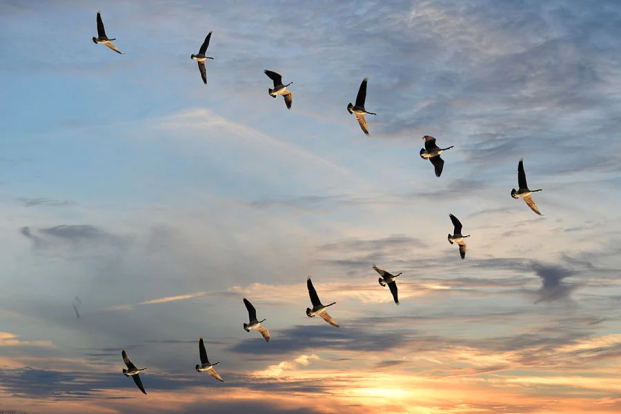 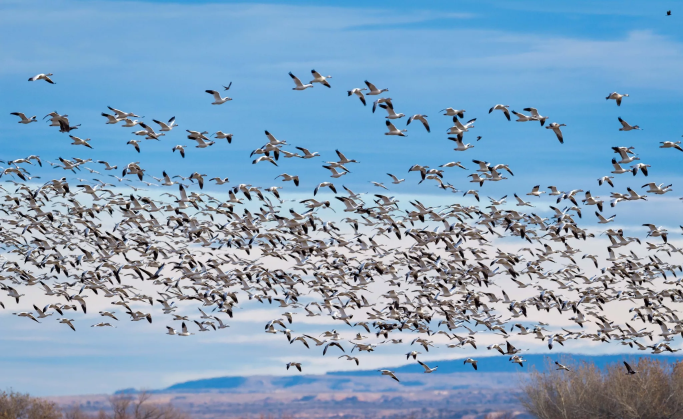 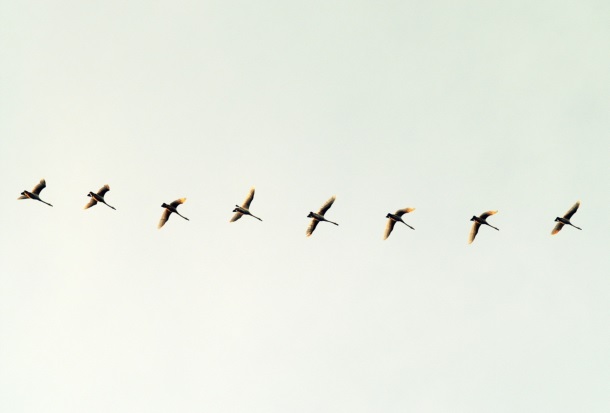 Птицы улетают клином ,                           стаей,                                            вереницей.
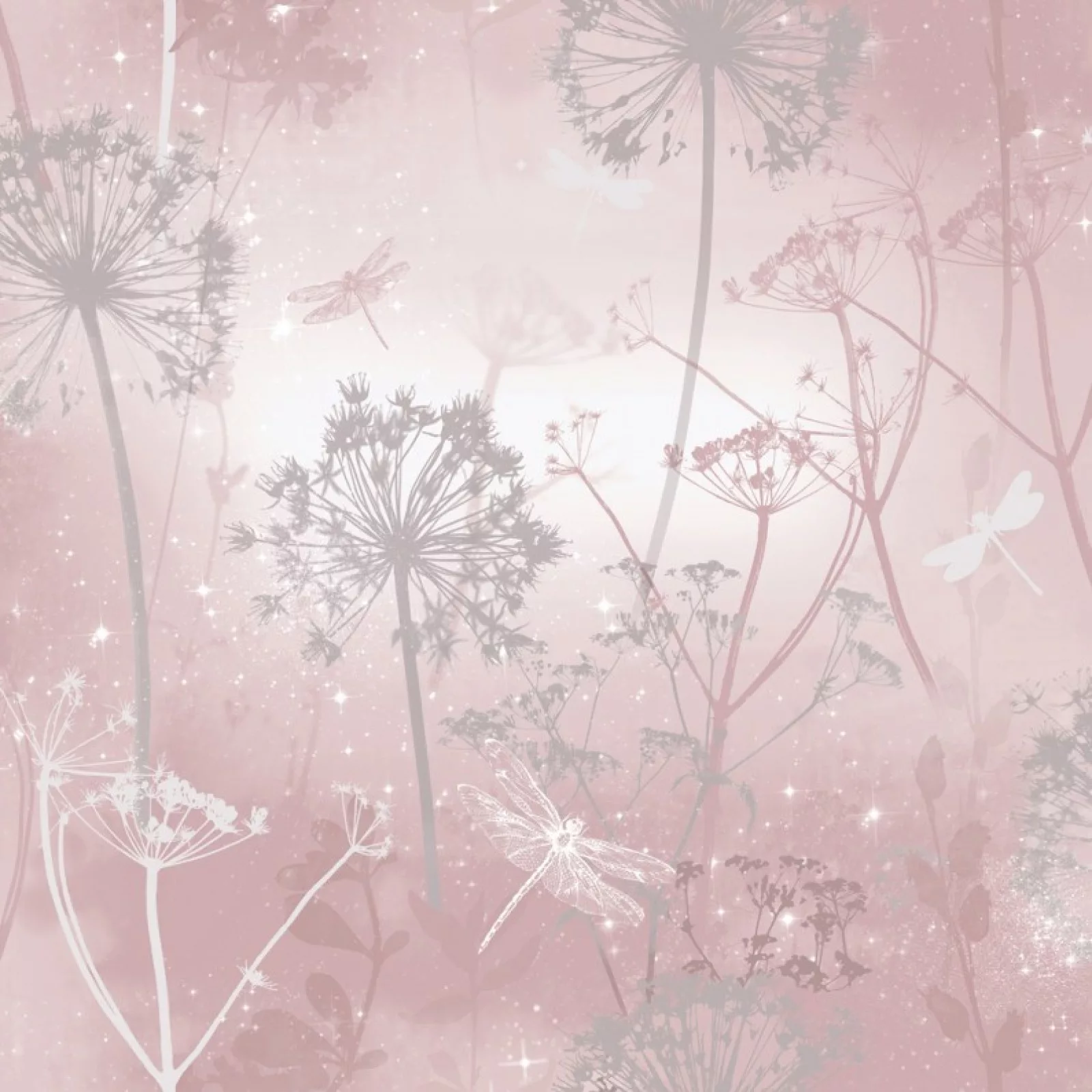 КТО КАК ГОЛОС ПОДАЁТ:Кукушка – кукует.Ласточка – щебечет.Соловей – поет.Журавль – курлыкает.Утка – крякает.Ворона -каркает.
Воробей-чирикает.
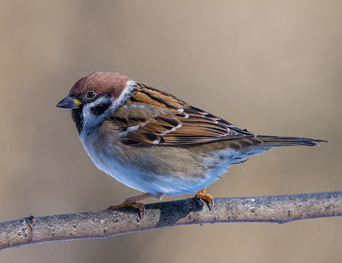 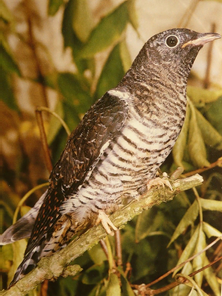 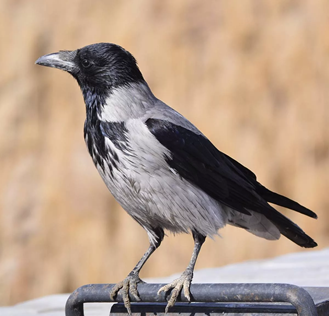 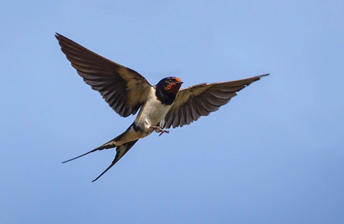 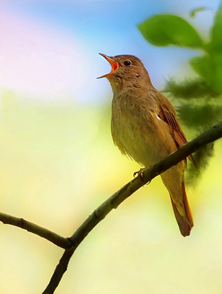 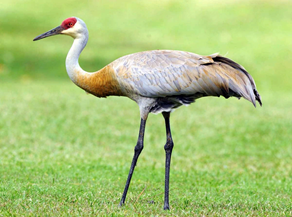 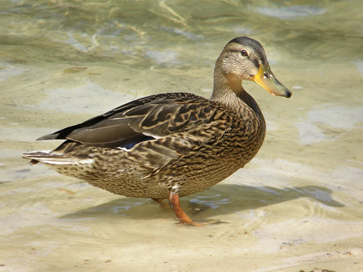 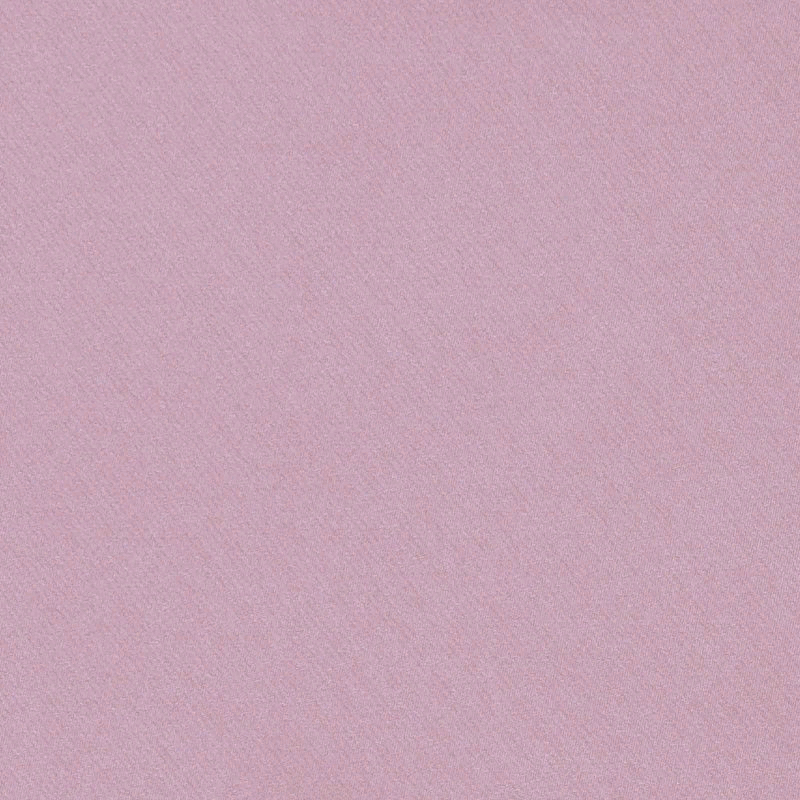 Догадайся, как можно их назвать. Какие они?
У аиста длинный клюв.  Он какой?   Длинноклювый аист.

Синица с желтой грудкой. Желтогрудая синица.

Дятел с красной головой.    Красноголовый дятел.

Свиристель ест насекомых. Насекомоядная свиристель.

Утка плавает в воде. Водоплавающая утка.

У соловья звонкий голос. Звонкоголосый  соловей.

У журавля тонкие ноги. Тонконогий журавль.

У ласточки быстрые крылья. Быстрокрылая ласточка.
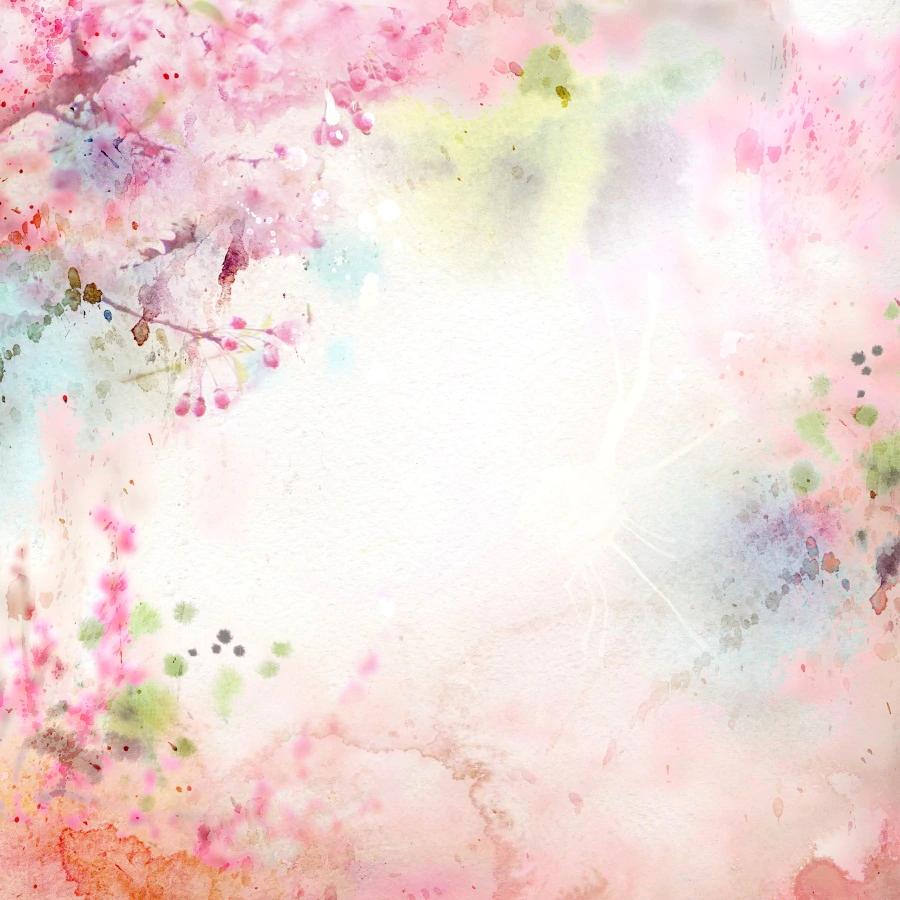 Назови птенцов
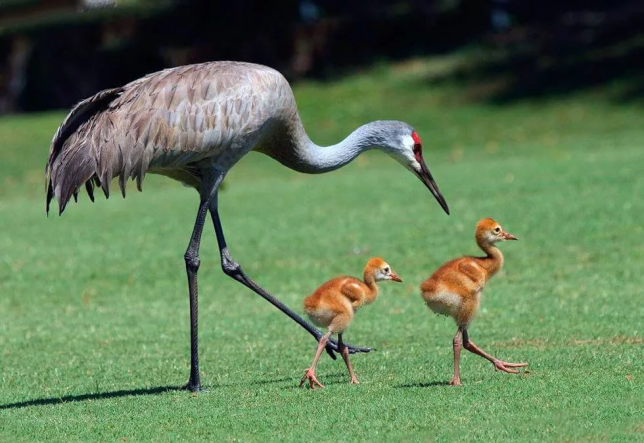 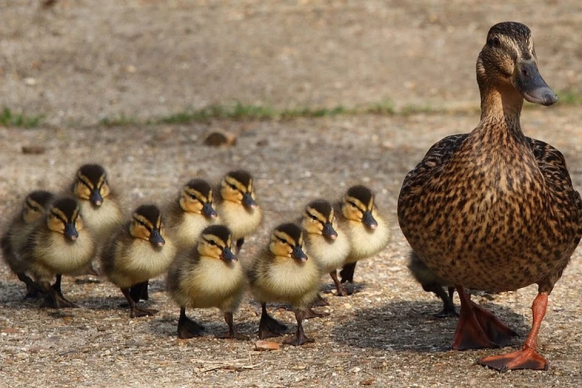 У журавля – журавлята.У грача – грачата.У скворца – скворчата.У утки - ... .У кукушки - ... .У вороны-…..
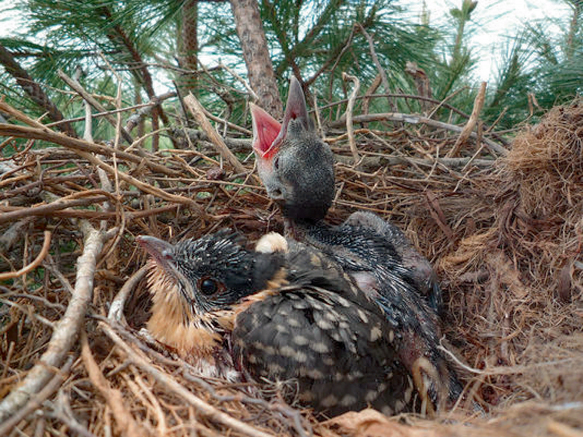 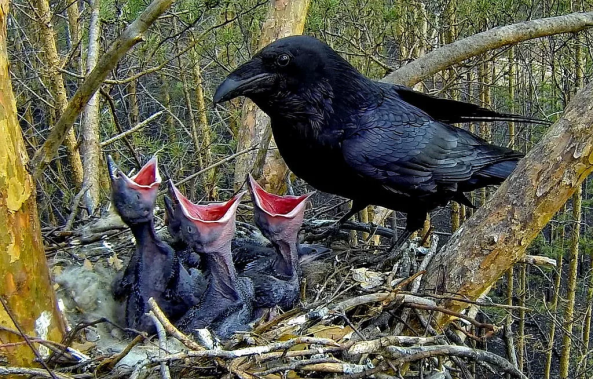 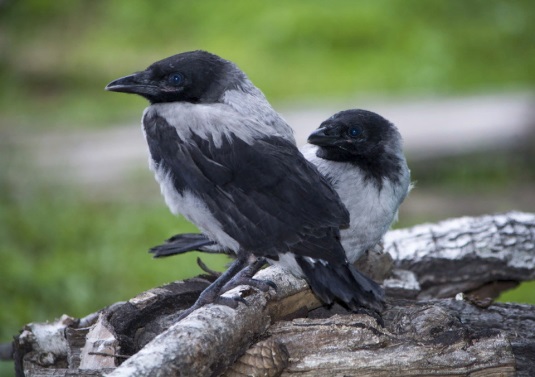 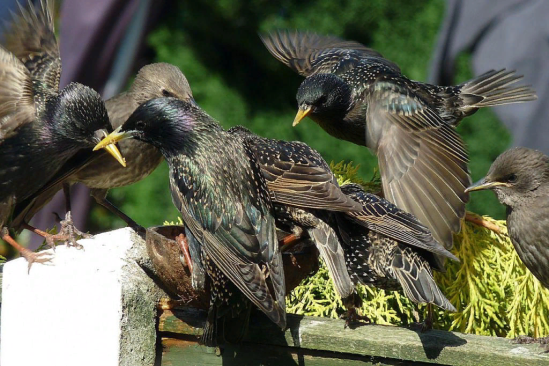 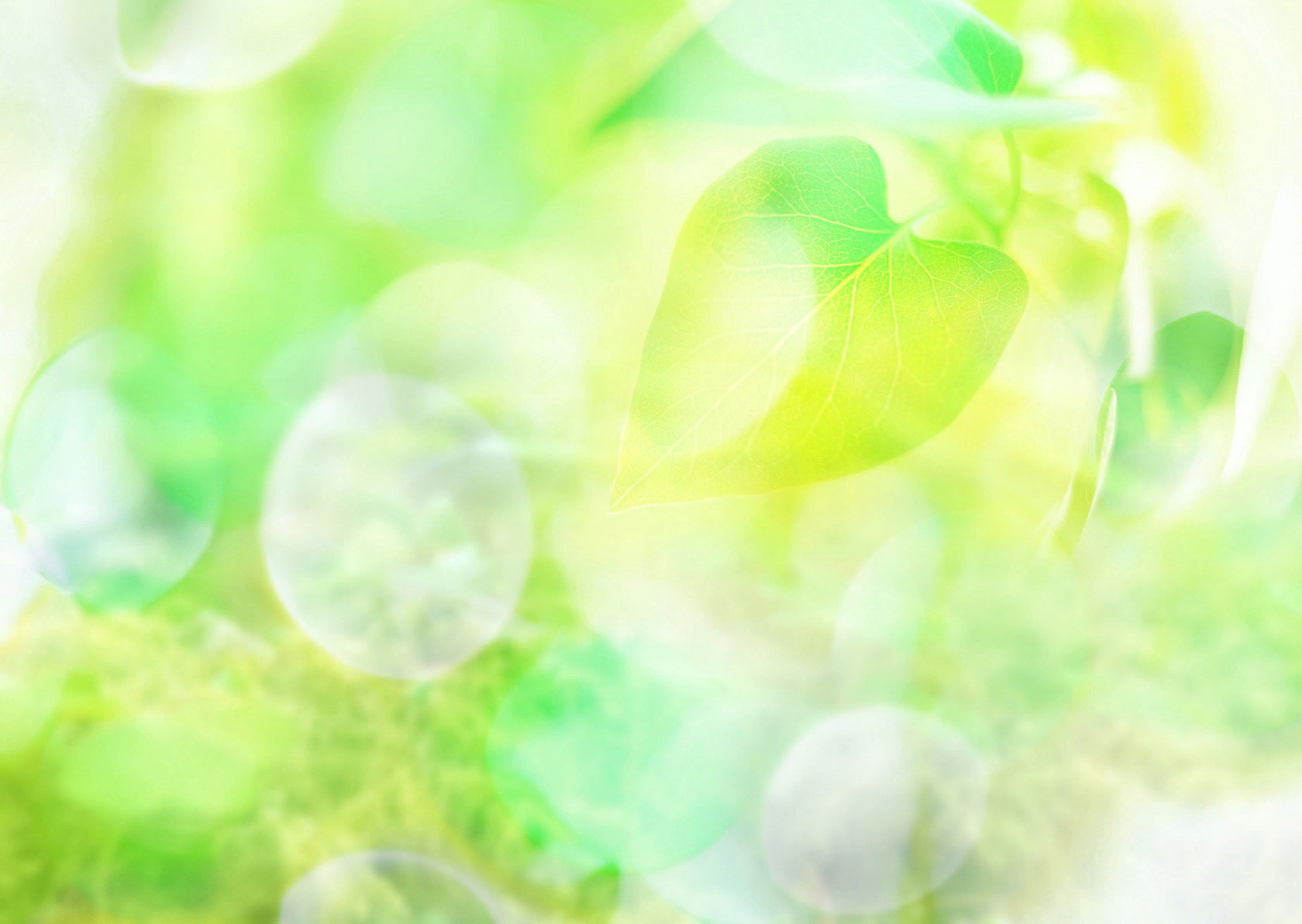 ПОДБЕРИ НУЖНЫЙ ПО СМЫСЛУ ПРЕДЛОГ (ИЗ, В, НАД, НА)
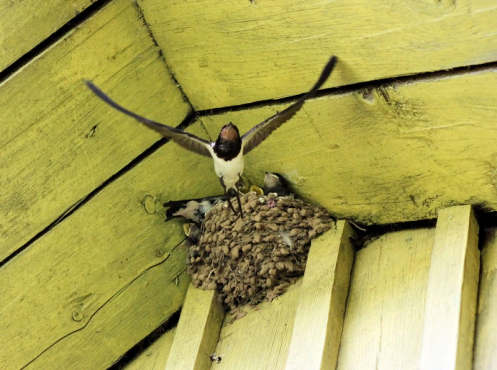 Ласточка вылетела ... гнезда. Ласточка прилетела ... гнездо. Ласточка кружит ... гнездом. Синица летает ... веткой. 
Воробей сидит …. ветке.
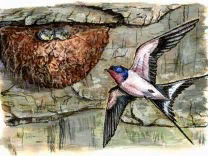 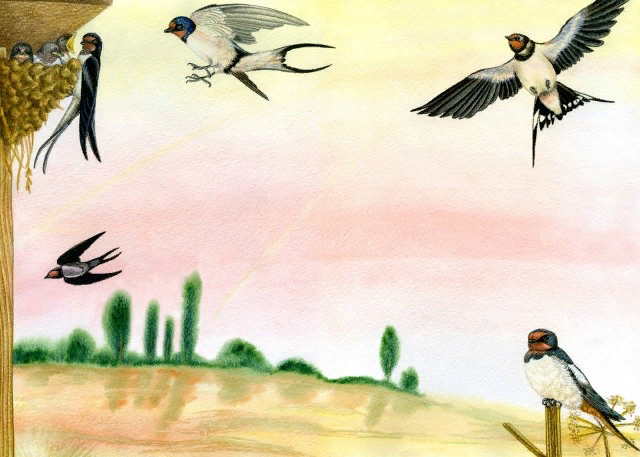 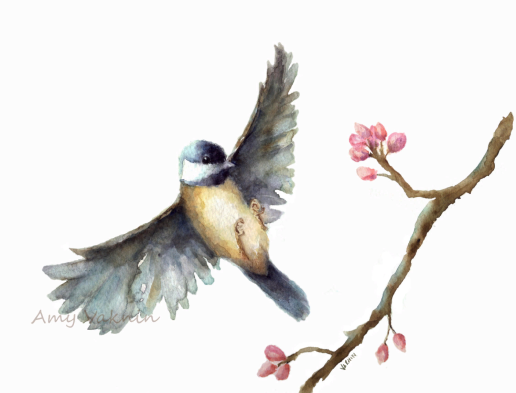 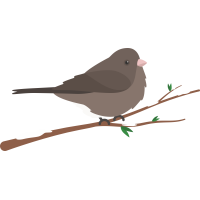 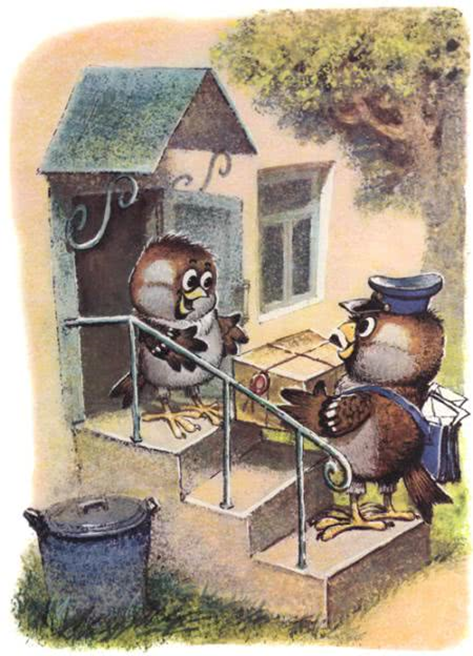 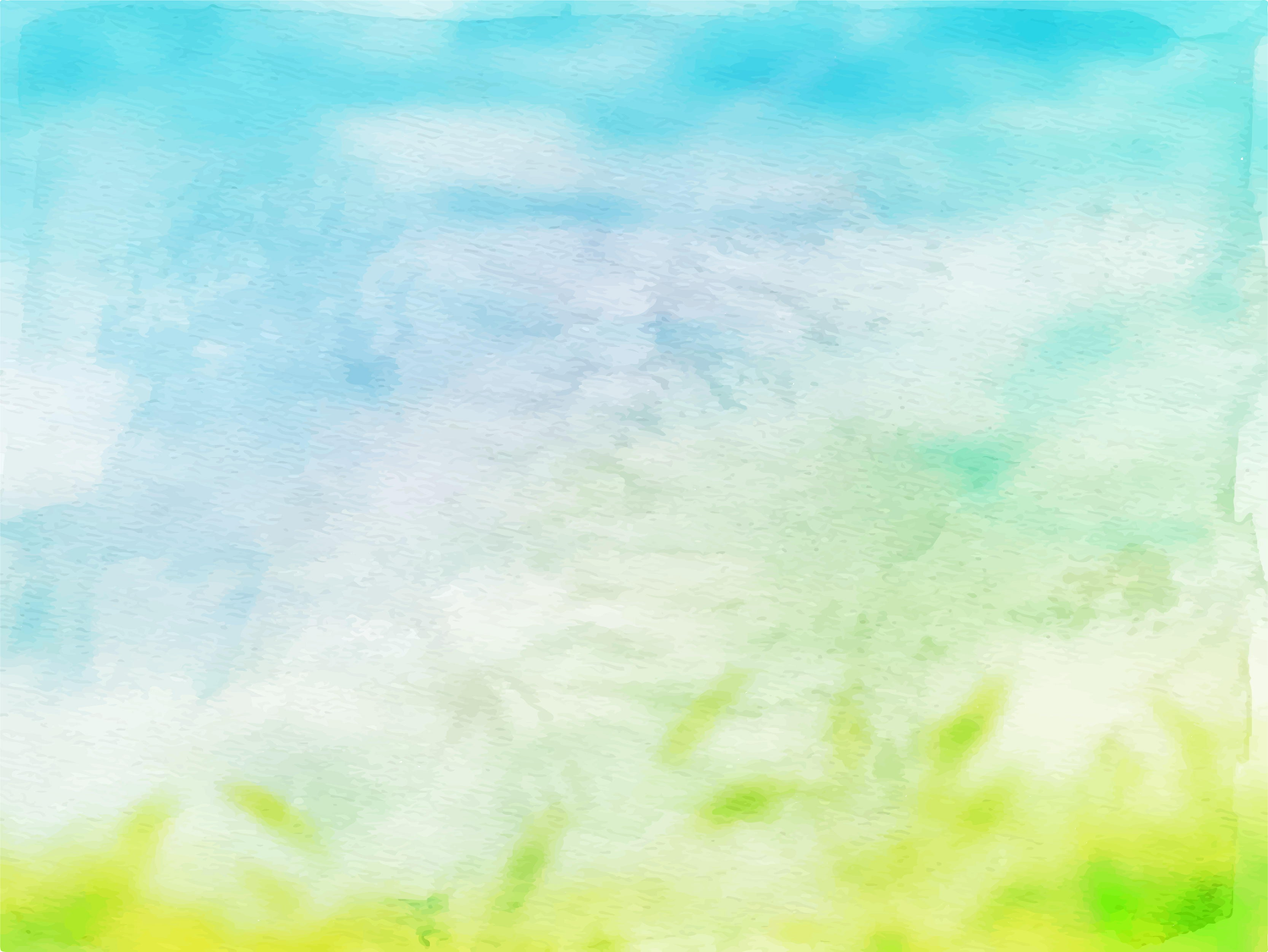 Урок дружбы .     М.С. Пляцковский

Жили два воробья — Чик и Чирик.
Однажды Чику пришла посылка от бабушки. Целый ящик пшена. Но Чик об этом ни словечка не сказал своему приятелю. 

«Если я пшено раздавать буду, то себе ничего не останется», — подумал он. Так и склевал все зёрнышки один. А когда ящик выбрасывал, то несколько зёрнышек все же просыпалось на землю.
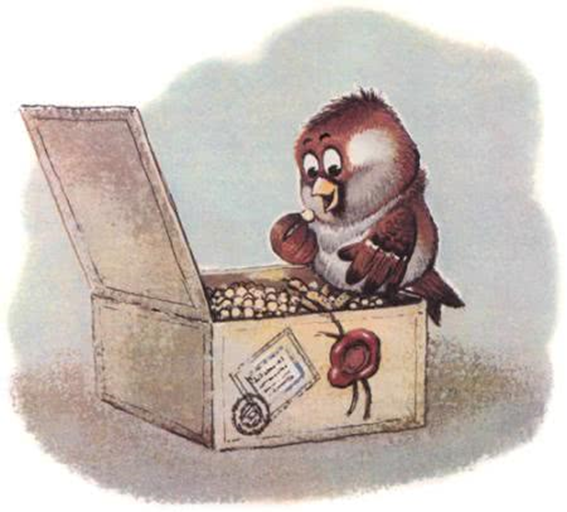 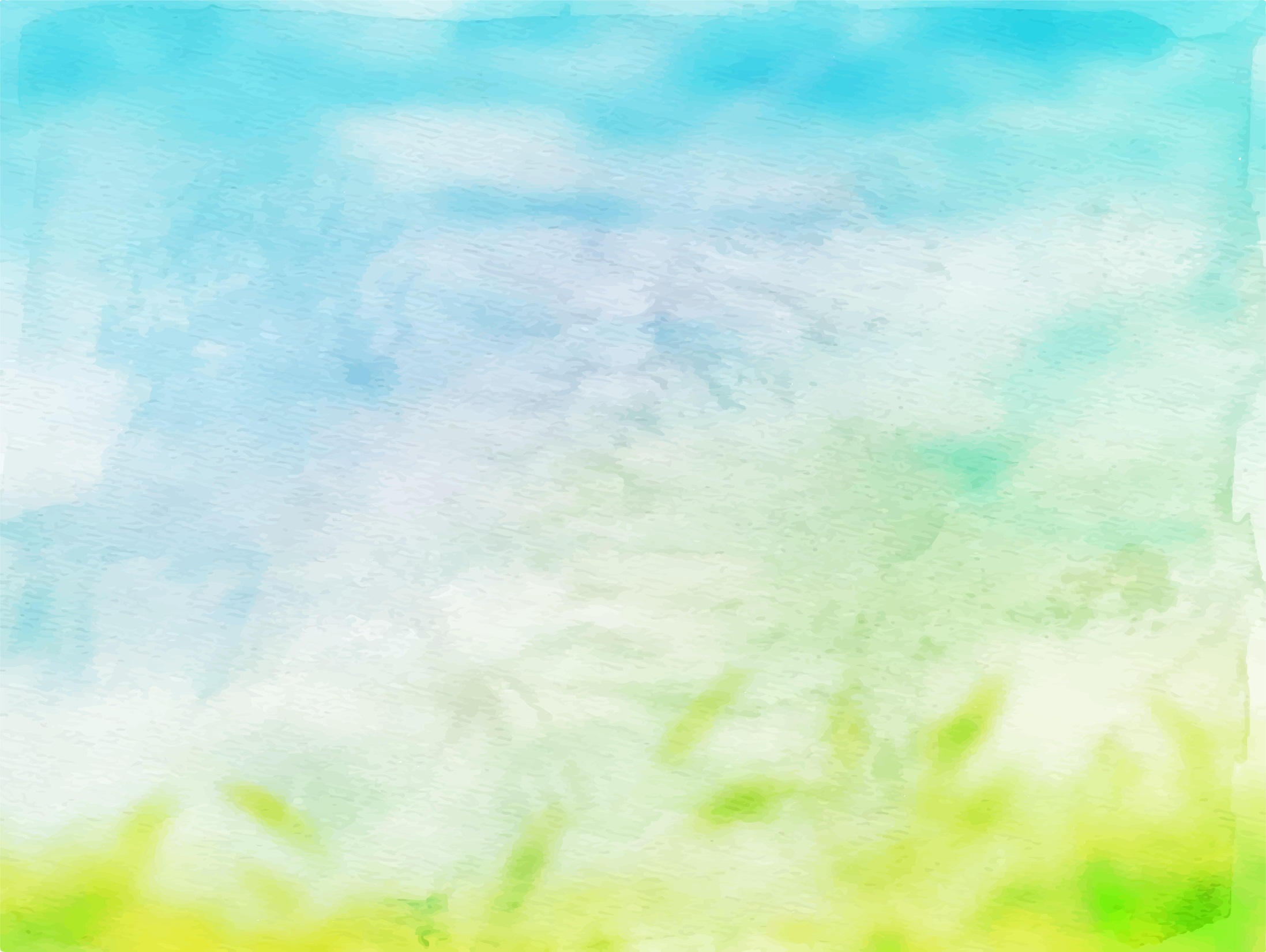 Нашёл эти зёрнышки Чирик, собрал в пакетик аккуратно и полетел к своему приятелю Чику.
— Здравствуй, Чик! Я сегодня нашёл десять зёрнышек пшена. Давай их поровну разделим и склюём.
— Не надо… Зачем?.. — стал отмахиваться крылышками Чик. — Ты нашёл — ты и клюй!
— Но мы же с тобой друзья, — сказал Чирик. — А друзья все должны делить пополам. Разве не так?
— Ты, наверно, прав, — ответил Чик.
Ему стало очень стыдно. Ведь он сам склевал целый ящик пшена и не поделился с другом, не дал ему ни одного зёрнышка. А сейчас отказаться от подарка приятеля это значит обидеть его.
Взял Чик пять зернышек и сказал:— Спасибо тебе, Чирик! И за зёрнышки, и за урок… дружбы…
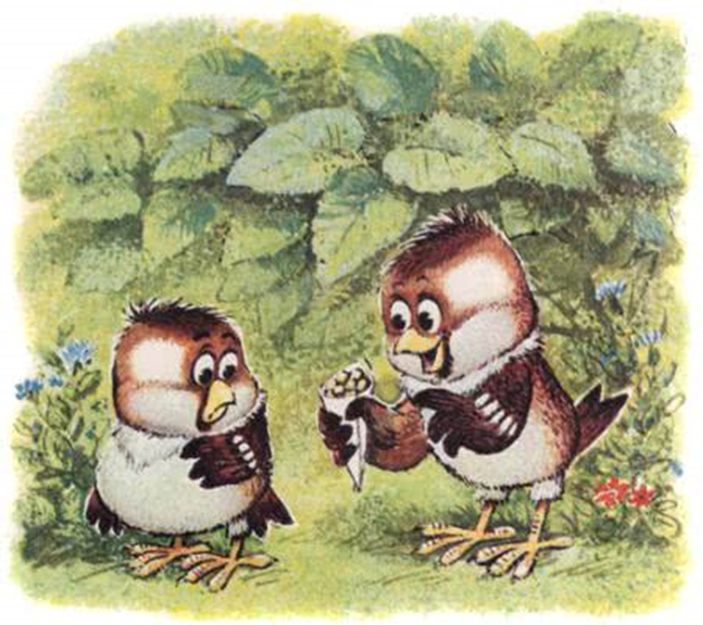 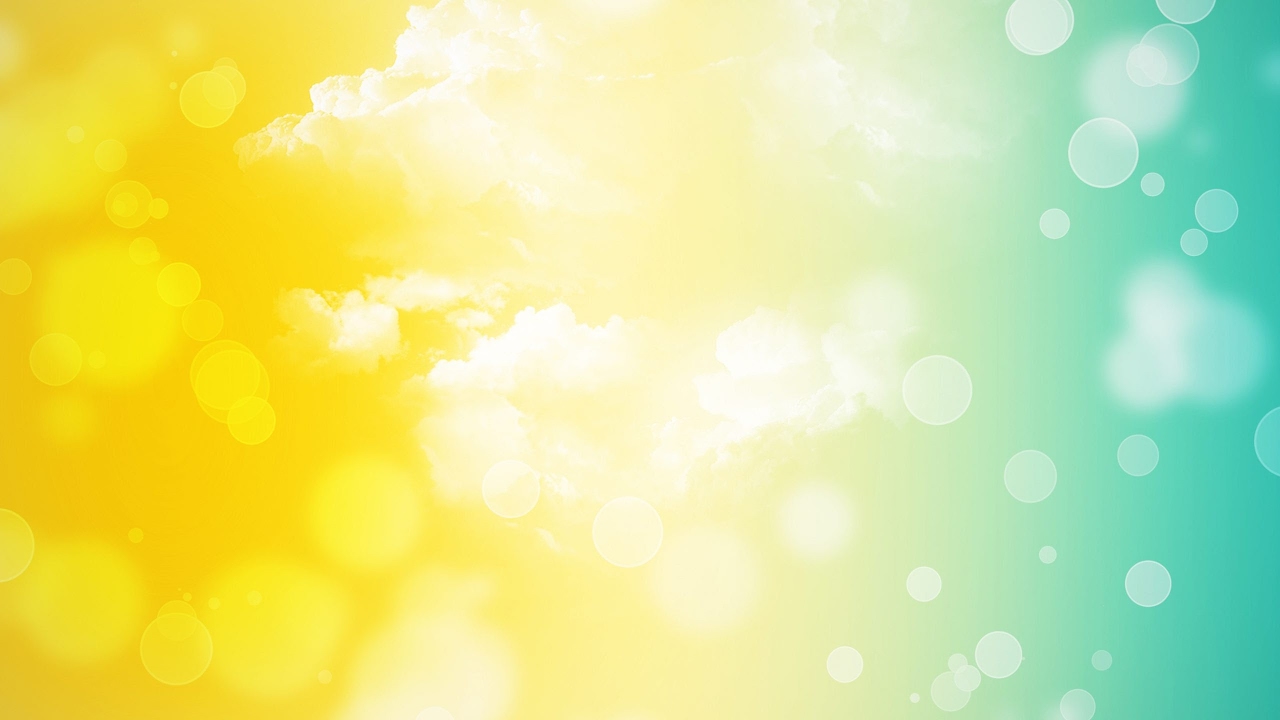 Закончи предложения и перескажи сказку.
Жили два воробья — ………...
Однажды Чику пришла посылка …….. Целый ящик …….. Но Чик об этом ни словечка не сказал ………. 

«Если я пшено раздавать буду, то себе ничего ………», — подумал он. Так и склевал все зёрнышки один. А когда ящик выбрасывал, то несколько зёрнышек ……... 
Нашёл эти зёрнышки Чирик, собрал в пакетик аккуратно и полетел …….
— Здравствуй, Чик! Я сегодня нашёл десять ……... Давай их поровну …… .
— Не надо… Зачем?.. — стал отмахиваться крылышками Чик. — Ты нашёл — ты ….!
— Но мы же с тобой друзья, — сказал Чирик. — А друзья все должны …. Разве не так?
— Ты, наверно, прав, — ответил Чик.
Ему стало очень ….. Ведь он сам склевал целый ящик пшена и не поделился с другом, не дал ему …….. А сейчас отказаться от подарка приятеля это значит …...
Взял Чик пять зернышек и сказал:— Спасибо тебе, Чирик! И за зёрнышки, и за …….…